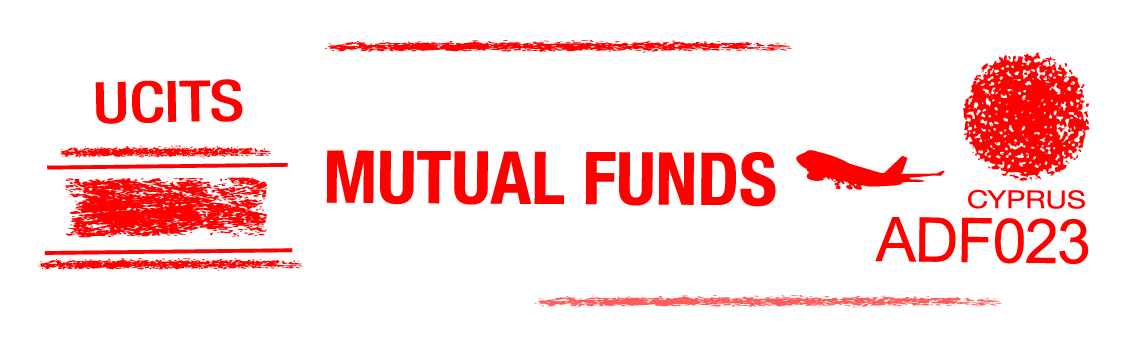 Νέο Θεσμικό Πλαίσιο των Οργανισμών Συλλογικών Επενδύσεων Ανοικτού Τύπου
(α) Διάθεση Μεριδίων ΟΣΕΚΑ 
& 
(β) Διαδικασία Κοινοποίησης

Χριστιάνα Βωβίδου
Λειτουργός – Νομικό Τμήμα
Επιτροπή Κεφαλαιαγοράς Κύπρου
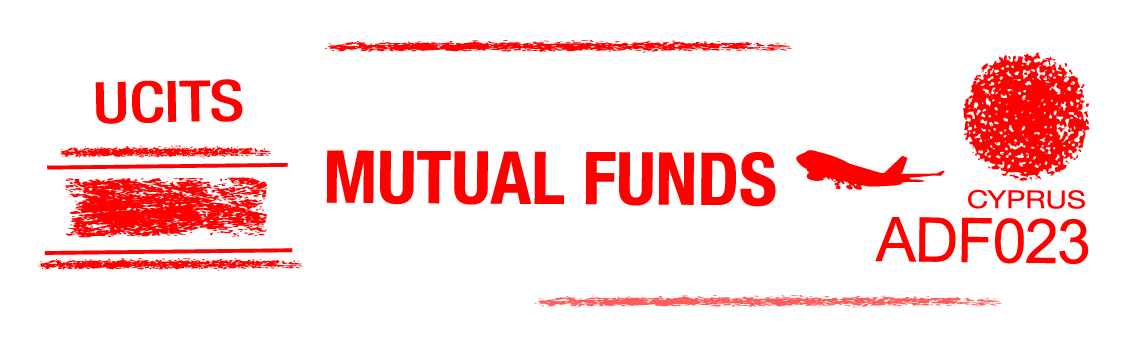 (α) Διάθεση Μεριδίων ΟΣΕΚΑ
Για τη διάθεση μεριδίων ΟΣΕΚΑ της Δημοκρατίας:

Μέρος ΙΙ, Κεφάλαιο 2, Τμήμα 3 (Άρθρα 16 & 17 του Ν.78(Ι)/2012) 
Οδηγία ΟΔ78-2012-11 περί των όρων και της διαδικασίας διάθεσης μεριδίων ΟΣΕ στο έδαφος της Δημοκρατίας, της οργάνωσης του δικτύου διάθεσης και των υποχρεώσεων των προσώπων που μετέχουν στο δίκτυο.
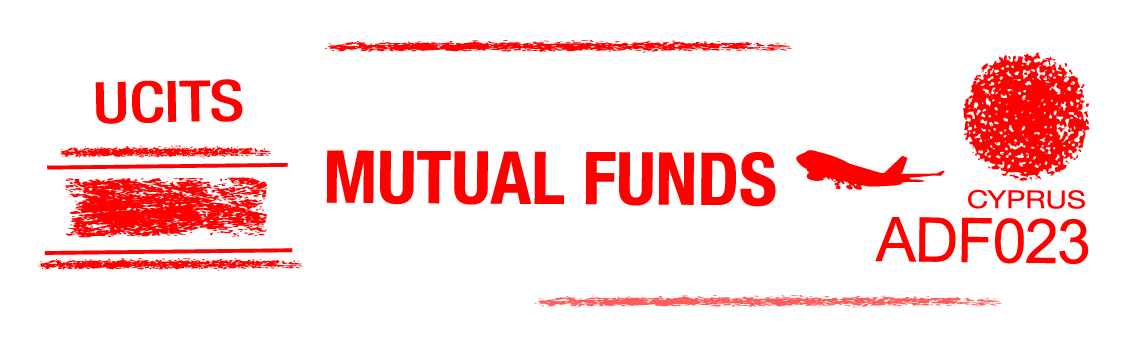 Διάθεση Μεριδίων ΟΣΕΚΑ
Για τη διάθεση μεριδίων ΟΣΕΚΑ άλλων κρατών μελών στη Δημοκρατία:
Μέρος ΙΙ, Κεφάλαιο 4, Υποκεφάλαιο 2 (Άρθρο 70 του Ν.78(Ι)/2012)
Εγκύκλιος προς ΟΣΕΚΑ άλλων κρατών μελών που διαθέτουν τα μερίδια τους στη Δημοκρατία
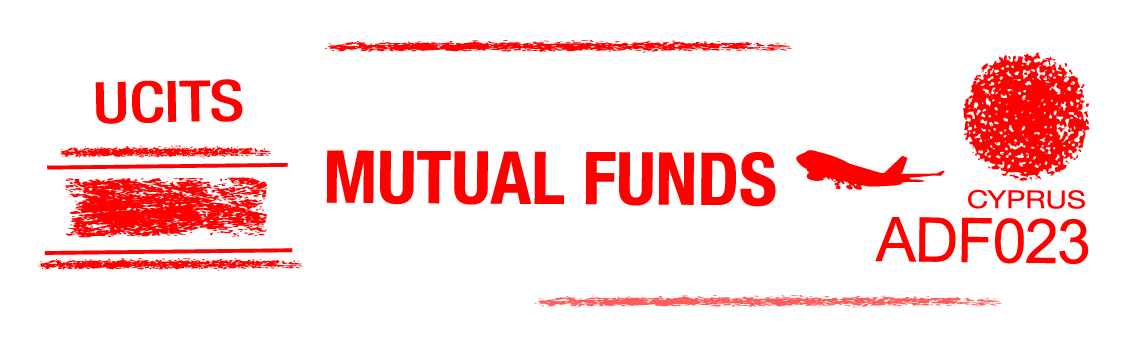 Διαδικασία Διάθεσης Μεριδίων - Άρθρο 16(1)
Συμπληρωμένη αίτηση διάθεσης μεριδίων προς την ΕΔ ή τον ίδιο τον ΟΣΕΚΑ,
Αποδοχή του κανονισμού ή των καταστατικών εγγράφων του ΟΣΕΚΑ, και
Καταβολή στο Θεματοφύλακα του ποσού που απαιτείται για την απόκτηση μεριδίων.
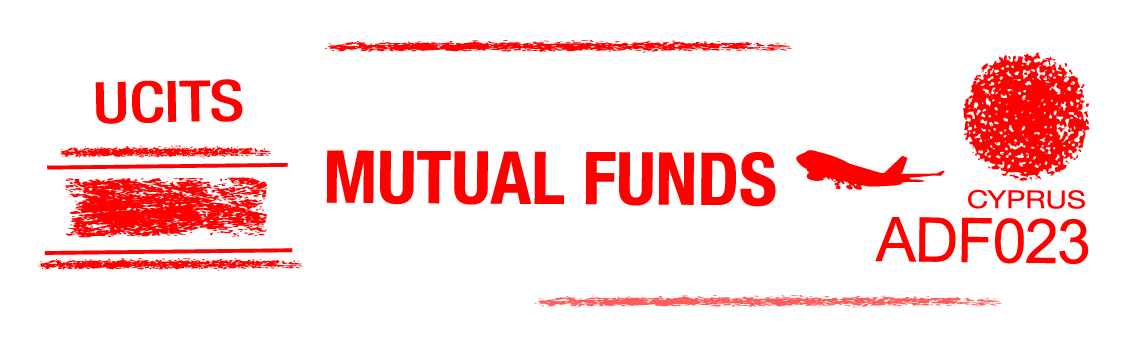 Διαδικασία Διάθεσης Μεριδίων- Άρθρο 16(4)
Η ΕΔ ή ο ίδιος ο ΟΣΕΚΑ, κατά περίπτωση, παραδίδουν υποχρεωτικά στον επενδυτή:
Τις βασικές πληροφορίες για τους επενδυτές (άρθρο 62 του Ν.78(Ι)/2012, Κανονισμός (ΕΕ) αριθ. 583/2010)
Τον κανονισμό ή τα καταστατικά έγγραφα του ΟΣΕΚΑ

τα πιο πάνω παραδίδονται δωρεάν
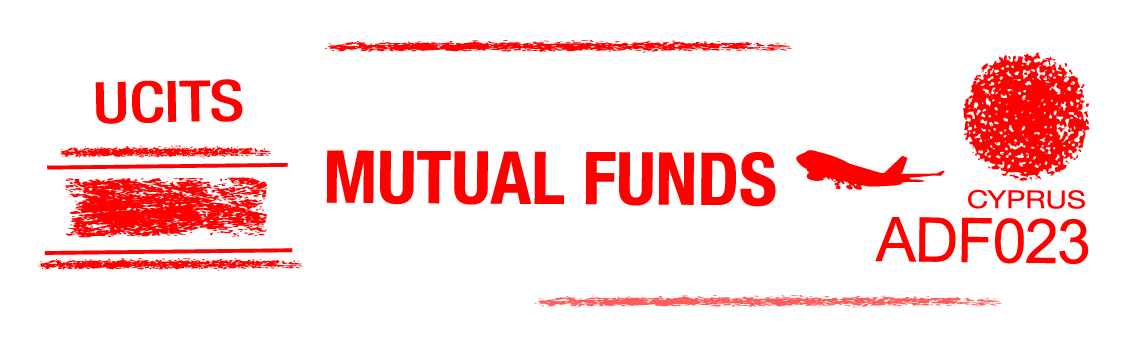 Διαδικασία Διάθεσης Μεριδίων- Άρθρο 16(4)
Η ΕΔ ή ο ίδιος ο ΟΣΕΚΑ, κατά περίπτωση, παραδίδουν στον επενδυτή εφόσον το ζητήσει:

Το ενημερωτικό δελτίο (άρθρο 56, Παράρτημα, Τύπος Ι)
Την τελευταία ετήσια και εξαμηνιαία έκθεση του ΟΣΕΚΑ (άρθρο 58, Παράρτημα, Τύπος ΙΙ)
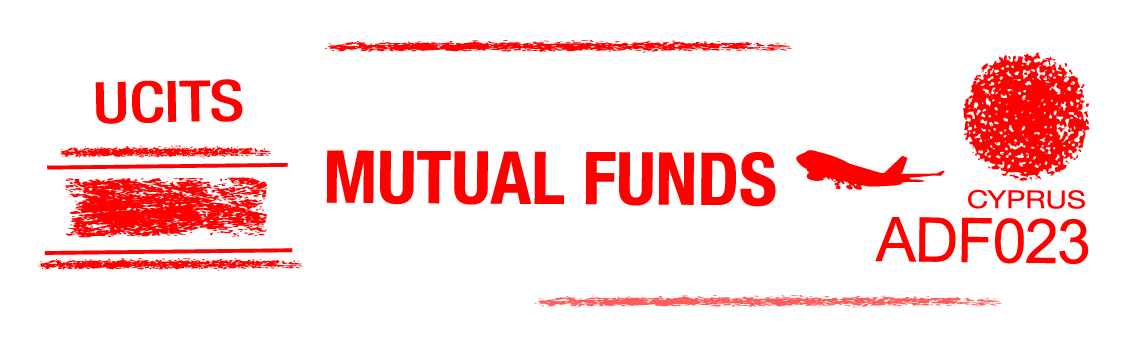 Διαδικασία Διάθεσης Μεριδίων - Άρθρο 70
ΟΣΕΚΑ που κατάγεται από άλλο κράτος μέλος:
Υποχρεούται να υποδείξει πιστωτικό ίδρυμα μέσω του οποίου θα εξασφαλίζονται στους μεριδιούχους που βρίσκονται στη Δημοκρατία οι πληρωμές και η εξαγορά των μεριδίων
Πρέπει να λάβει όλα τα απαραίτητα μέτρα ώστε να διασφαλιστεί η δημοσίευση στη Δημοκρατία των πληροφοριών που επιβάλλεται στον ΟΣΕΚΑ
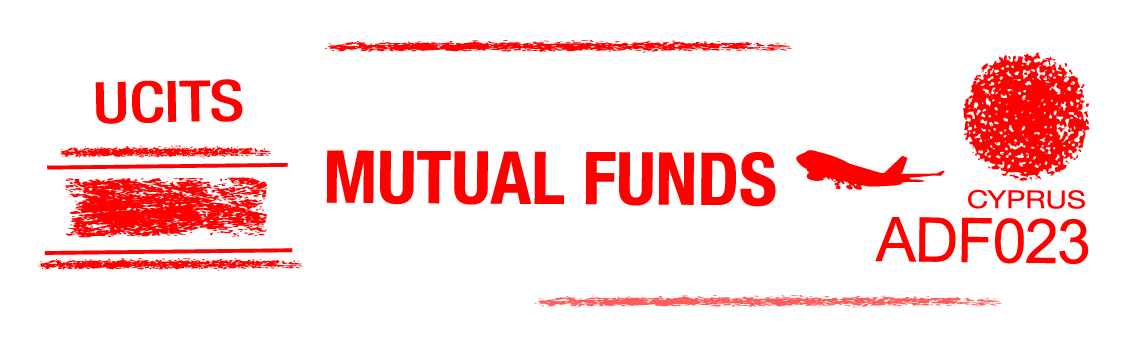 Διαδικασία Διάθεσης Μεριδίων - Άρθρο 70
ΟΣΕΚΑ που κατάγεται από άλλο κράτος μέλος υποχρεούται να παρέχει στους επενδυτές της Δημοκρατίας όλες τις πληροφορίες που απαιτείται να παρέχει στους επενδυτές στο κράτος μέλος καταγωγής του:
Ενημερωτικό δελτίο
Ετήσια και εξαμηνιαία έκθεση
Βασικές πληροφορίες για τους επενδυτές
Άλλες πληροφορίες
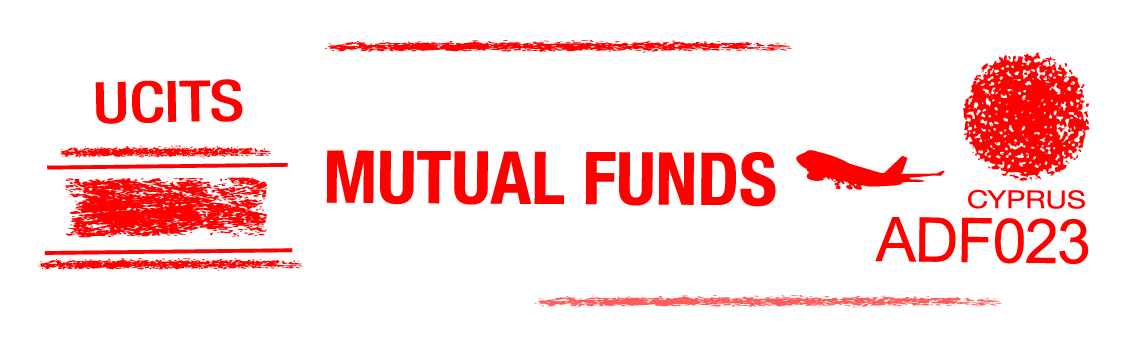 Διαδικασία Διάθεσης Μεριδίων - Άρθρο 70
Οι βασικές και άλλες πληροφορίες για τους επενδυτές μεταφράζονται σε επίσημη γλώσσα της Δημοκρατίας ή στην Αγγλική
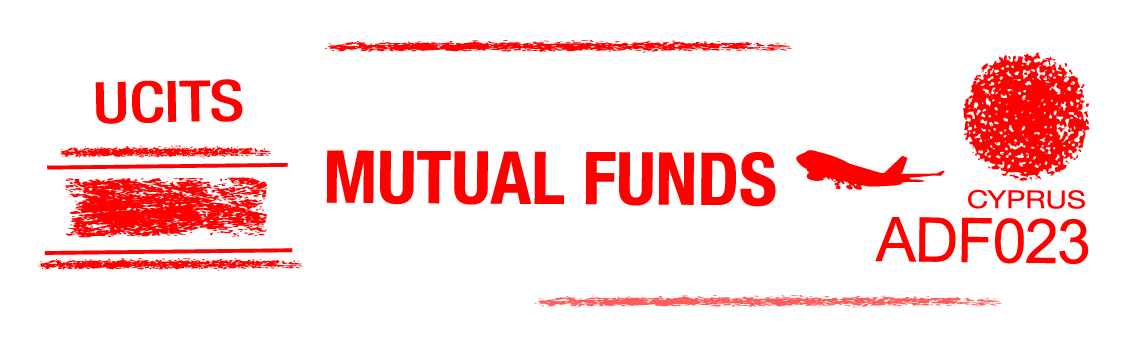 Ανακοινώσεις/Διαφημίσεις Άρθρο 66
ΟΣΕΚΑ της Δημοκρατίας και ΟΣΕΚΑ άλλων κρατών μελών που διαθέτουν τα μερίδια τους στη Δημοκρατία, οφείλουν να συμμορφώνονται με το άρθρο 66 του Ν.78(Ι)/2012 και την Οδηγία ΟΔ78-2012-10 για τις διαφημιστικές ανακοινώσεις ΟΣΕΚΑ.
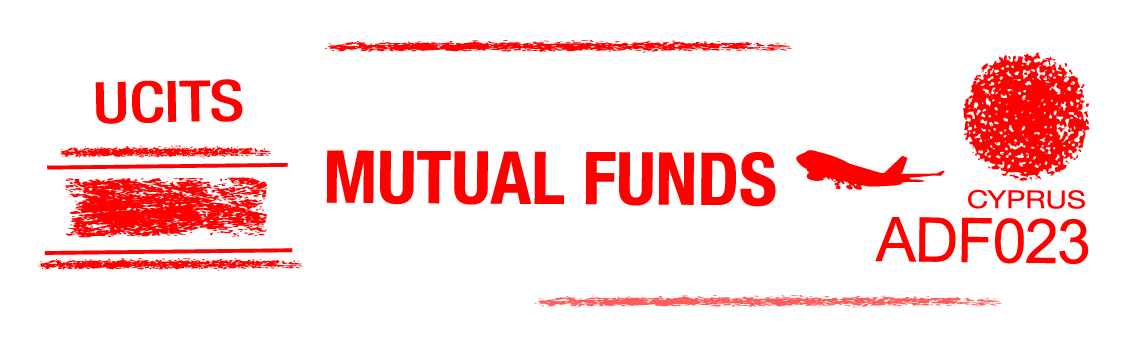 Πρόσωπα που διαθέτουν μερίδια ΟΣΕΚΑ
Πρόσωπα που συμβάλλονται με την Εταιρεία Διαχείρισης του ΟΣΕΚΑ για τη διάθεση μεριδίων ΟΣΕΚΑ στη Δημοκρατία

Αντιπρόσωποι
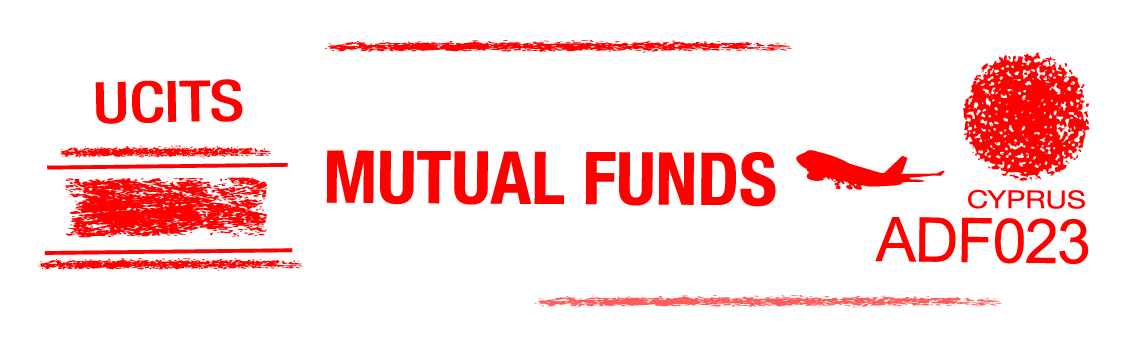 Άρθρο 16(5) - «Πρόσωπα που συμβάλλονται με την Εταιρεία Διαχείρισης ΟΣΕΚΑ για τη διάθεση μεριδίων ΟΣΕΚΑ στη Δημοκρατία»:
Πιστωτικά ιδρύματα (τράπεζες ή ΣΠΙ)
Ε.Π.Ε.Υ.
άλλου είδους επιχειρήσεις επενδύσεων
άλλες Εταιρείες Διαχείρισης
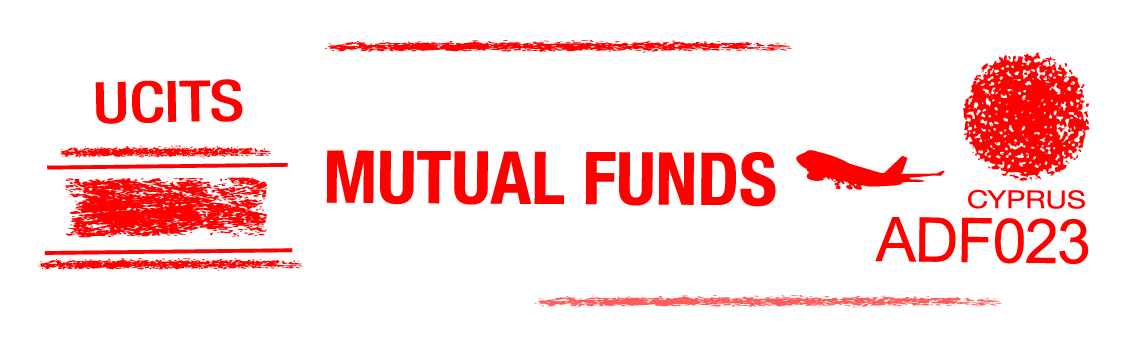 Αντιπρόσωποι
«Αντιπρόσωποι» σημαίνει τα πρόσωπα τα οποία δύνανται να διαθέτον μερίδια ΟΣΕΚΑ στη Δημοκρατία, με βάση σύμβαση που υπογράφουν με πρόσωπα που συμβάλλονται με την Εταιρεία Διαχείρισης ΟΣΕΚΑ για τη διάθεση μεριδίων ΟΣΕΚΑ στη Δημοκρατία
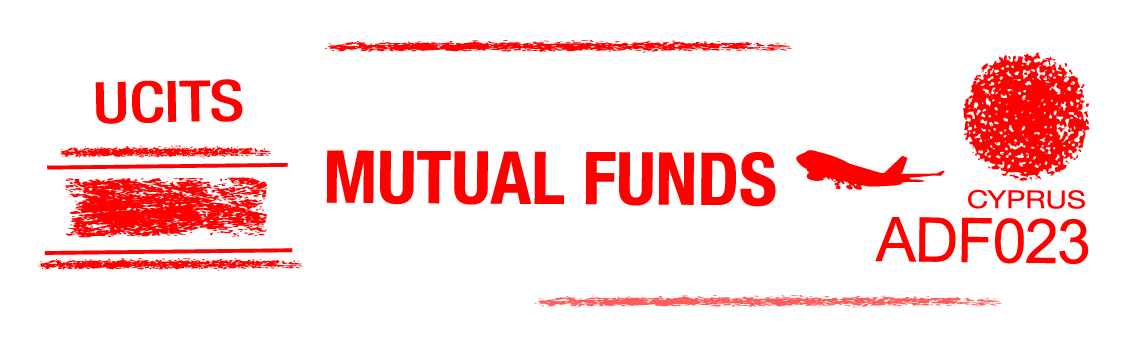 Η διάθεση μεριδίων ΟΣΕΚΑ πραγματοποιείται σύμφωνα με τις διατάξεις του περί Επενδυτικών Υπηρεσιών και Δραστηριοτήτων και Ρυθμιζόμενων Αγορών Νόμο (Ν.144(Ι)/2007) που ρυθμίζουν την επενδυτική υπηρεσία λήψης και διαβίβασης εντολών.
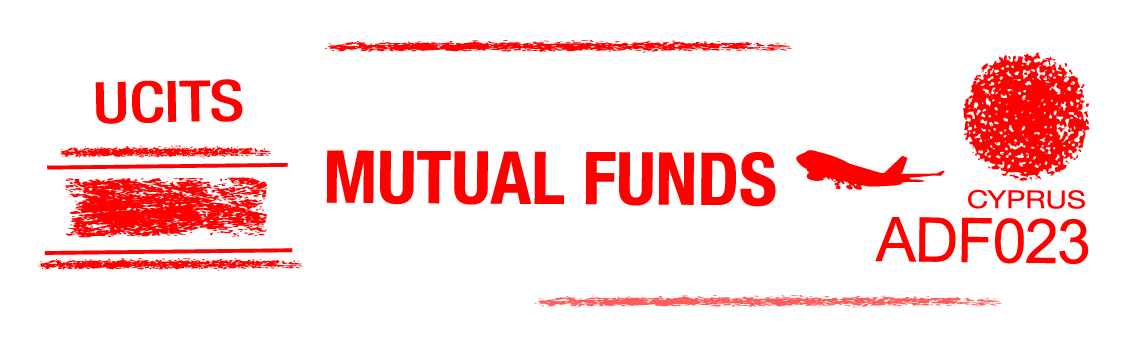 Φυσικά πρόσωπα που μετέχουν στο δίκτυο διάθεσης μεριδίων ΟΣΕΚΑ πρέπει να έχουν πιστοποιηθεί για την παροχή της επενδυτικής υπηρεσίας λήψης και διαβίβασης εντολών σύμφωνα με τον περί Επενδυτικών Υπηρεσιών και Δραστηριοτήτων και Ρυθμιζόμενων Αγορών Νόμο (Ν.144(Ι)/2007)
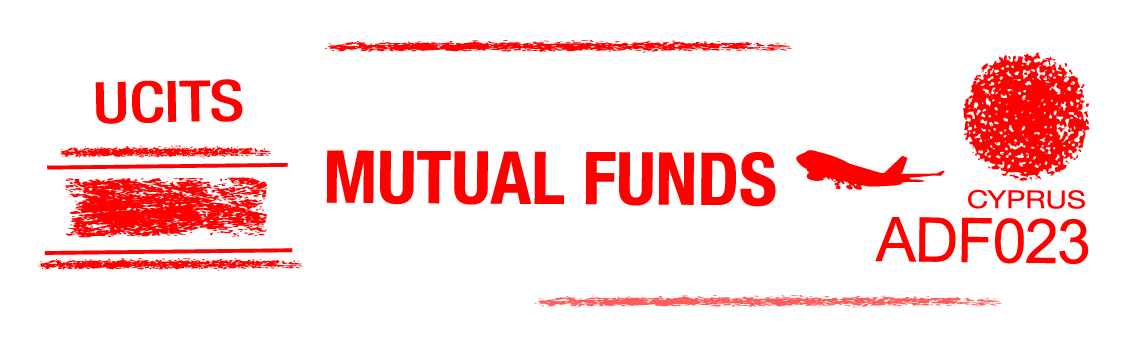 Οδηγία ΟΔ78-2012-11
Καλύπτει:
Υποχρεώσεις προσώπων που συμβάλλονται με την ΕΔ
Υποχρεώσεις Αντιπροσώπων
Ευθύνη προσώπων που συμβάλλονται με ΕΔ / Αντιπροσώπων
Ενημέρωση των μεριδιούχων
Τήρηση αρχείου
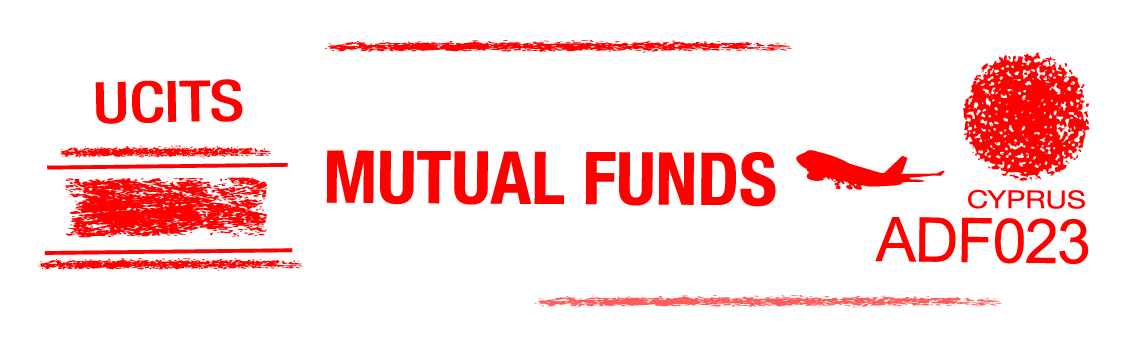 Υποχρεώσεις προσώπων που συμβάλλονται με την ΕΔ
Έγγραφη σύμβαση με ΕΔ ή ΟΣΕΚΑ
Παράδοση εγγράφων/ πληροφοριών σε επενδυτές
Συμμόρφωση με κανόνες παροχής της υπηρεσίας λήψης και διαβίβασης εντολών
Δεν προβαίνουν σε αυθαίρετες χρεώσεις
Τήρηση αρχείου αιτήσεων συμμετοχής /εξαγοράς
Τήρηση αρχείου υπαλλήλων/ αντιπροσώπων
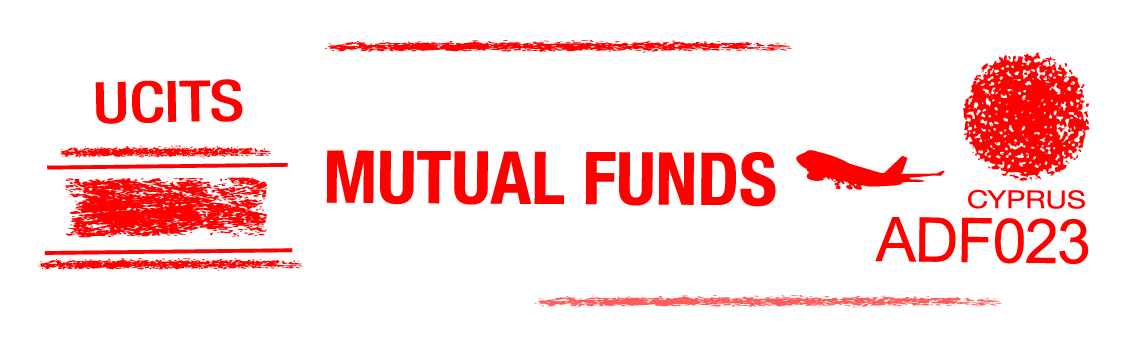 Υποχρεώσεις Αντιπροσώπων
Έγγραφη σύμβαση με τα πρόσωπα που συμβάλλονται με την ΕΔ του ΟΣΕΚΑ
Συμμόρφωση με κανόνες παροχής της υπηρεσίας λήψης και διαβίβασης εντολών
Τήρηση αρχείου προσώπων που χρησιμοποιούν για τη διάθεση μεριδίων
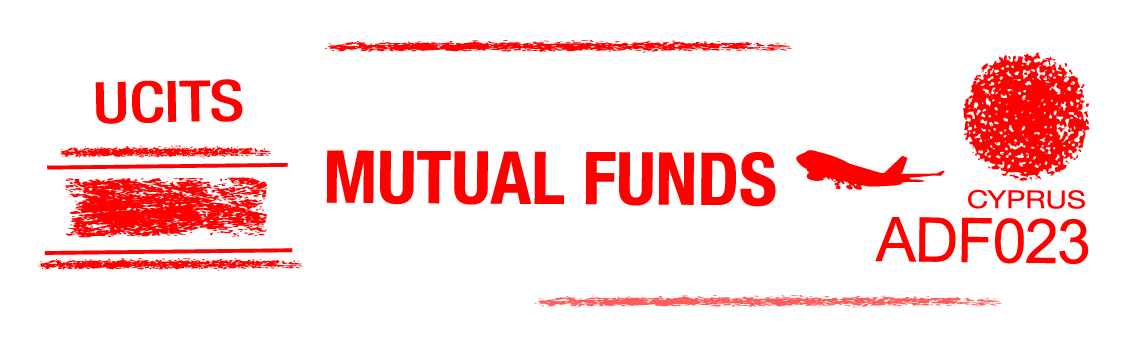 Ευθύνη ΕΔ
ΕΔ ευθύνονται:
Για τον τρόπο που τα μερίδια ΟΣΕΚΑ που διαχειρίζονται διατίθενται στη Δημοκρατία
Την επιλογή των προσώπων που με τα οποία συμβάλλεται για τη διάθεση μεριδίων ΟΣΕΚΑ
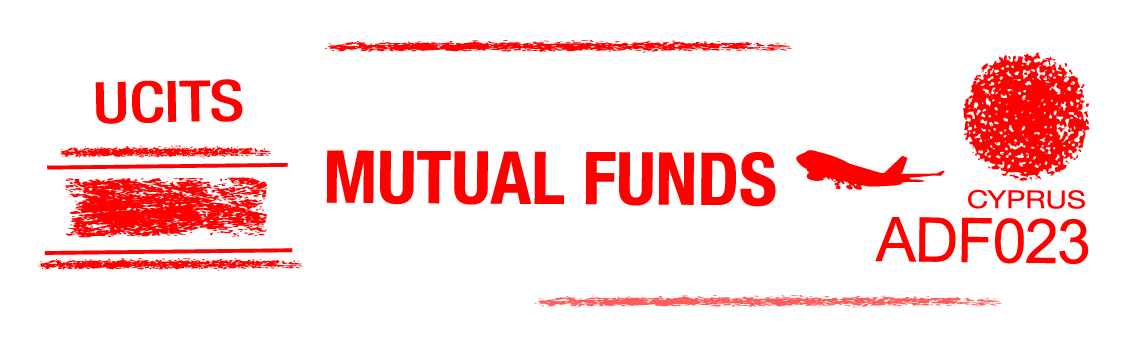 Ευθύνη Προσώπων που συμβάλλονται με ΕΔ
Πρόσωπα που συμβάλλονται με ΕΔ ευθύνονται:
Για τη συμμόρφωση τους με τις σχετικές νομοθετικές διατάξεις που τους αφορούν
Για τους υπαλλήλους τους
Για τους αντιπροσώπους τους
Για τη συνεχή εκπαίδευση και επιμόρφωση των υπαλλήλων/αντιπροσώπων τους, καθώς και των προσώπων που χρησιμοποιούν οι αντιπρόσωποι τους για τη διάθεση μεριδίων
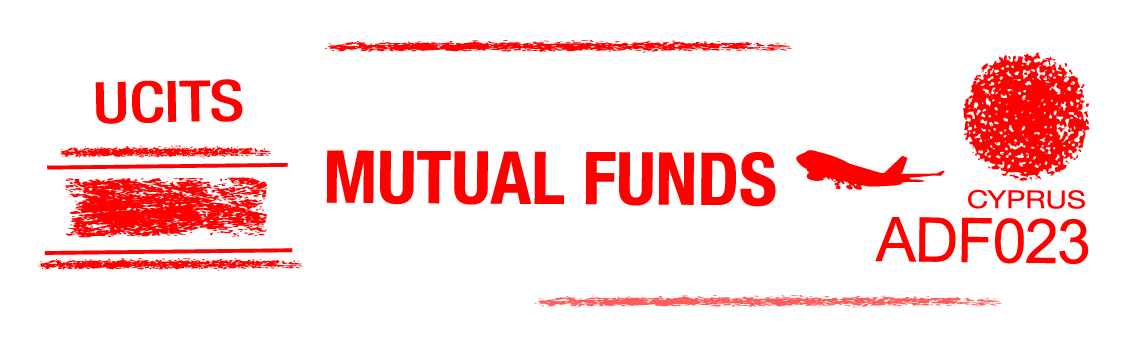 Ευθύνη Αντιπροσώπων
Αντιπρόσωποι ευθύνονται για κάθε πράξη ή παράλειψη δική τους ή των προσώπων που χρησιμοποιούν για τη διάθεση μεριδίων.
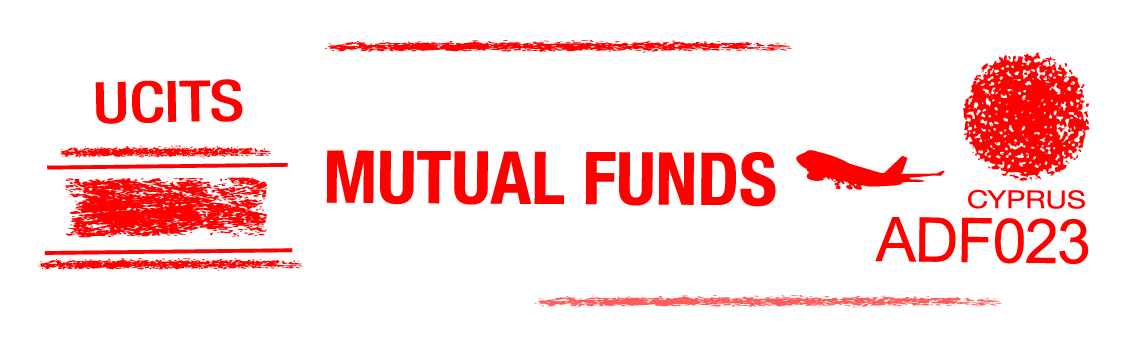 Διάθεση μεριδίων αλλοδαπών ΟΣΕ που δεν εμπίπτουν στο πεδίο εφαρμογής της Οδηγίας 2009/65/ΕΚ
Μέρος ΙΙΙ (Άρθρα 105 -108 του Ν.78(Ι)/2012)

Οδηγία ΟΔ78-2012-33 για τη διάθεση αλλοδαπών ΟΣΕ που δεν εμπίπτουν στο πεδίο εφαρμογής της Οδηγίας 2009/65/ΕΚ
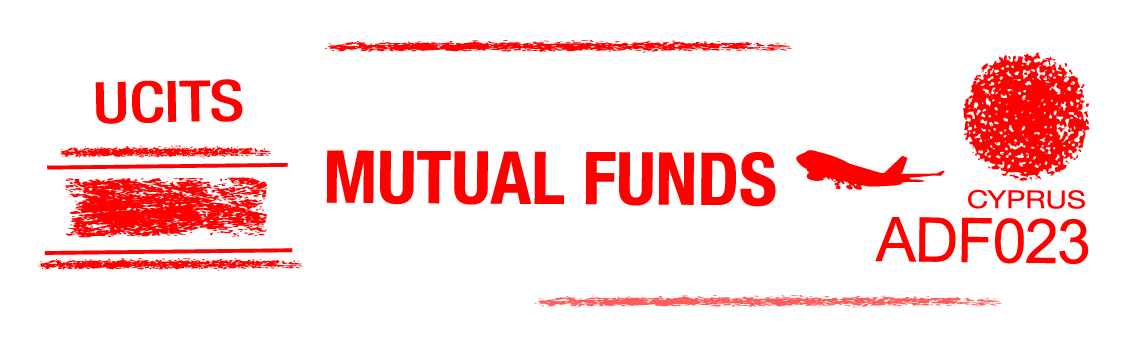 Διάθεση μεριδίων αλλοδαπών ΟΣΕ που δεν εμπίπτουν στο πεδίο εφαρμογής της Οδηγίας 2009/65/ΕΚ
Προϋποθέτει άδεια από την Επιτροπή Κεφαλαιαγοράς:
υποβολή φακέλου αίτησης (Παρ. Ι & ΙΙ ΟΔ78-2012-33)
Εντός 2 μηνών η Επιτροπή Κεφαλαιαγοράς αποφασίζει κατά πόσον εγκρίνεται ή όχι η αίτηση
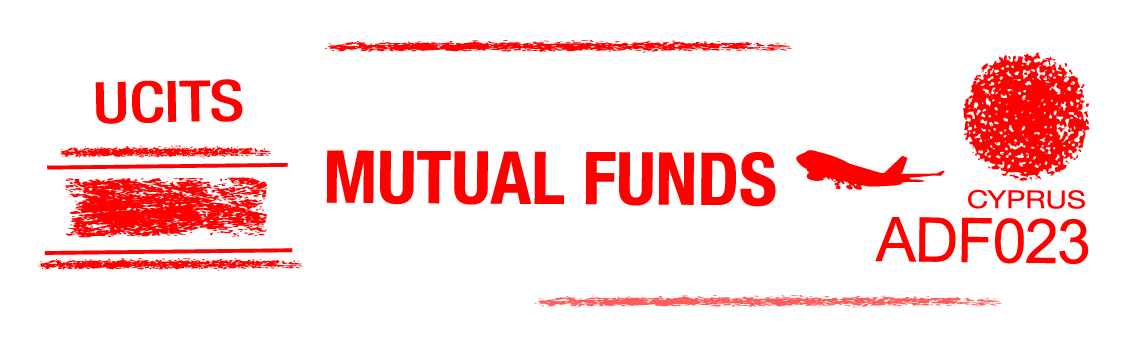 (β) Διαδικασία Κοινοποίησης
Μέρος ΙΙ, Κεφάλαιο 4, Υποκεφάλαιο 1 (άρθρο 67 Ν.78(Ι)/2012
Μέρος ΙΙ, Κεφάλαιο 4, Υποκεφάλαιο 2 (Άρθρο 69 Ν.78(Ι)/2012)
Κανονισμός (EE) 584/2010 για το περιεχόμενο της επιστολής κοινοποίησης
Εγκύκλιος προς ΟΣΕΚΑ άλλων κρατών μελών που διαθέτουν τα μερίδια τους στη Δημοκρατία
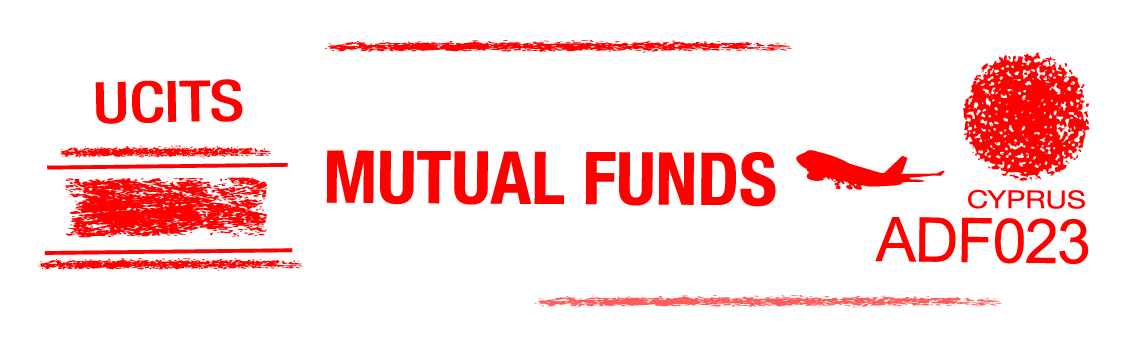 Κοινοποίηση
ΟΣΕΚΑ της 			  σε άλλο κράτος Δημοκρατίας			  μέλος της ΕΕ

ΟΣΕΚΑ από άλλο          στη Δημοκρατία
κράτος μέλος
ΟΣΕΚΑ της Δημοκρατίας
Σε άλλο κράτος μέλος της ΕΕ
Στη Δημοκρατία
ΟΣΕΚΑ από άλλο κράτος μέλος
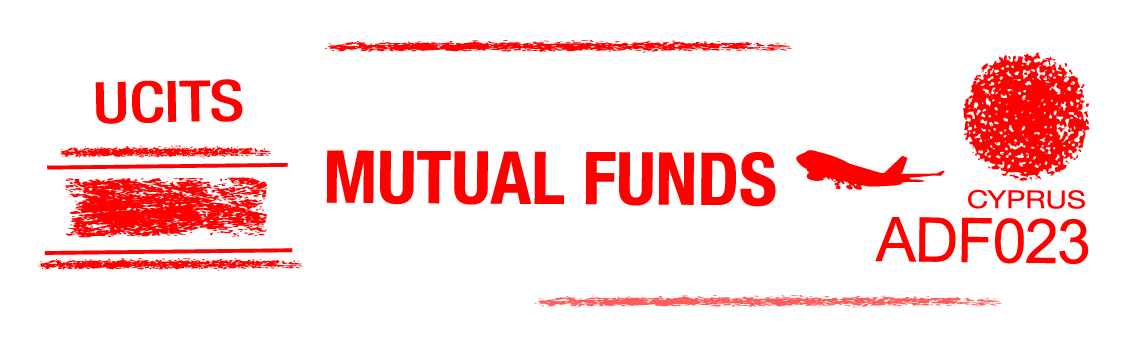 ΟΣΕΚΑ της Δημοκρατίας
Υποβάλλεται Φάκελος Κοινοποίησης στην ΕΚ

Εφόσον συμπληρωμένος

Η ΕΚ εντός 10 ημερών διαβιβάζει το φάκελο στις αρμόδιες αρχές του κράτους μέλους υποδοχής
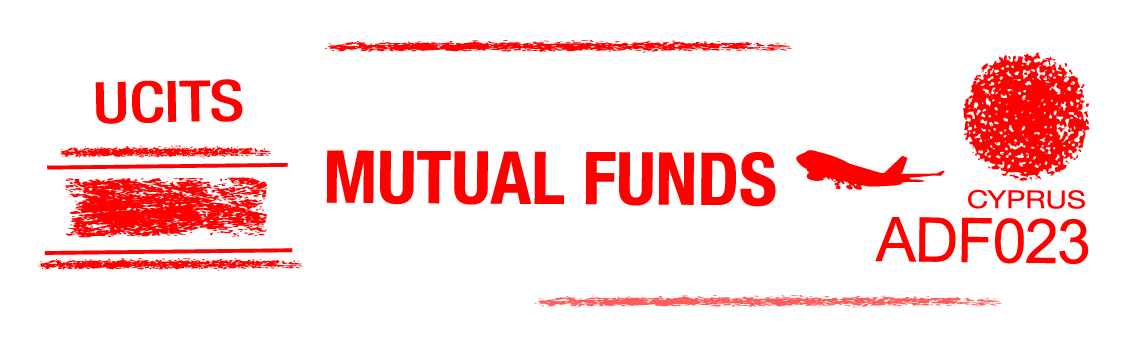 ΟΣΕΚΑ της Δημοκρατίας
Η διάθεση των μεριδίων σε άλλο κράτος μέλος δύναται να αρχίσει από την ημερομηνία κατά την οποία η ΕΚ θα τον ενημερώσει για τη διαβίβαση του φακέλου κοινοποίησης στις αρμόδιες αρχές του άλλου κράτους μέλους.
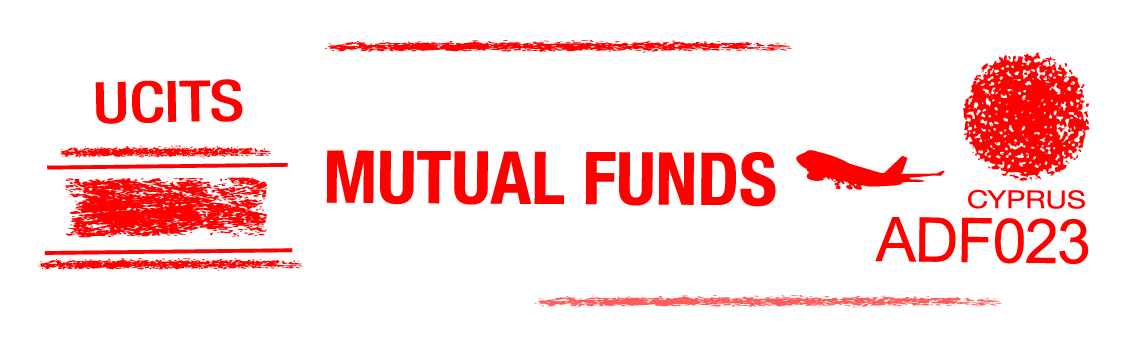 ΟΣΕΚΑ άλλου κράτους μέλους
Η ΕΚ λαμβάνει επιστολή κοινοποίησης από τις αρμόδιες αρχές του κράτους μέλους καταγωγής του ΟΣΕΚΑ. 
Η διάθεση μεριδίων δύναται να αρχίσει από την ημερομηνία που ο ΟΣΕΚΑ θα ενημερωθεί για αυτή τη διαβίβαση από τις αρμόδιες αρχές του κράτους μέλους καταγωγής του.
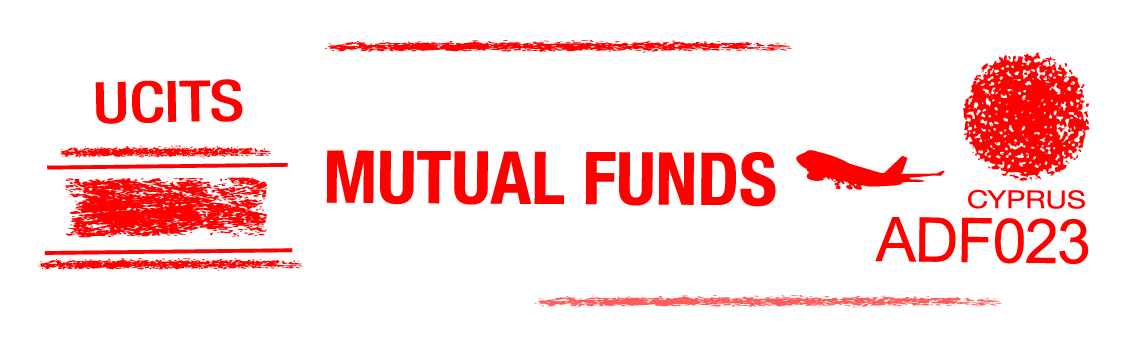 Φάκελος Κοινοποίησης
Περιλαμβάνει:
Επιστολή κοινοποίησης (το υπόδειγμα καθορίζεται στον Κανονισμό (ΕΕ) 584/2010)
Κανονισμό ή καταστατικά έγγραφα του ΟΣΕΚΑ, το ενημερωτικό δελτίο και όπου προκύπτει την τελευταία ετήσια και εξαμηνιαία έκθεση του
Τις βασικές πληροφορίες για τους επενδυτές
Βεβαίωση από αρμόδια αρχή
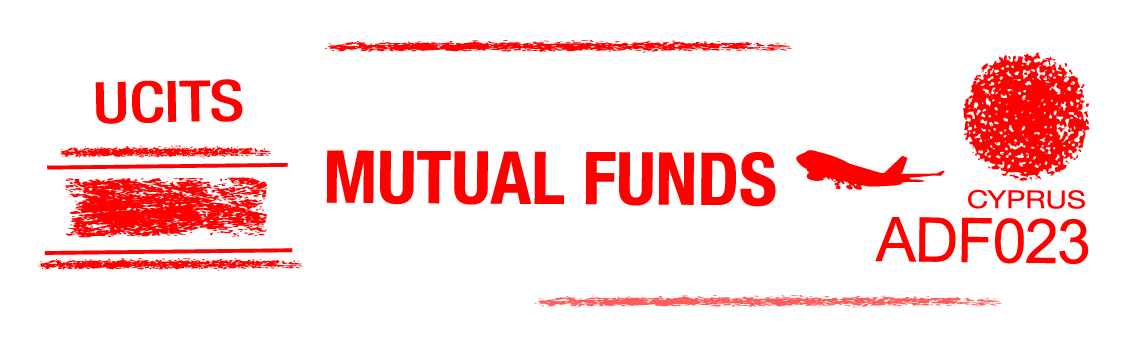 Γλώσσα υποβολής του φακέλου κοινοποίησης
Η επιστολή κοινοποίησης και η βεβαίωση από την αρμόδια αρχή συντάσσονται στα αγγλικά, εκτός αν συμφωνηθεί με το άλλο κράτος μέλος να συνταχθούν σε επίσημη γλώσσα της Δημοκρατίας και του κράτους μέλους υποδοχής.
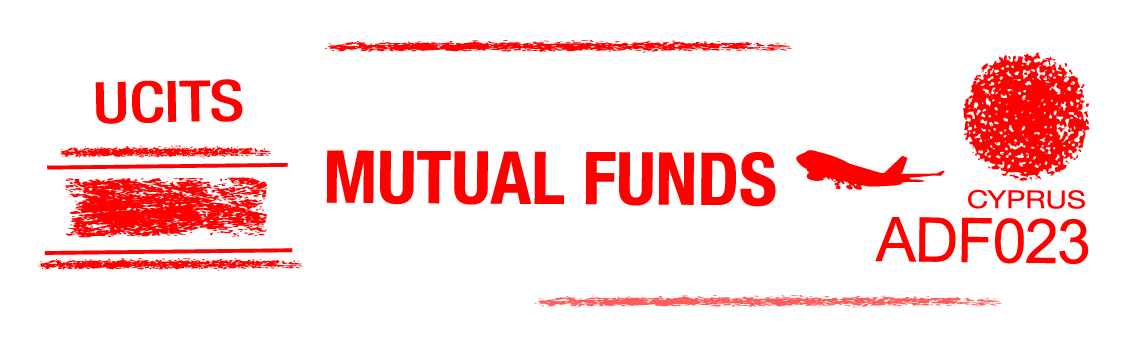 Τρόπος υποβολής φακέλου
Ο φάκελος κοινοποίησης (από και προς την ΕΚ ή άλλες αρμόδιες αρχές) υποβάλλεται και διαβιβάζεται ηλεκτρονικά
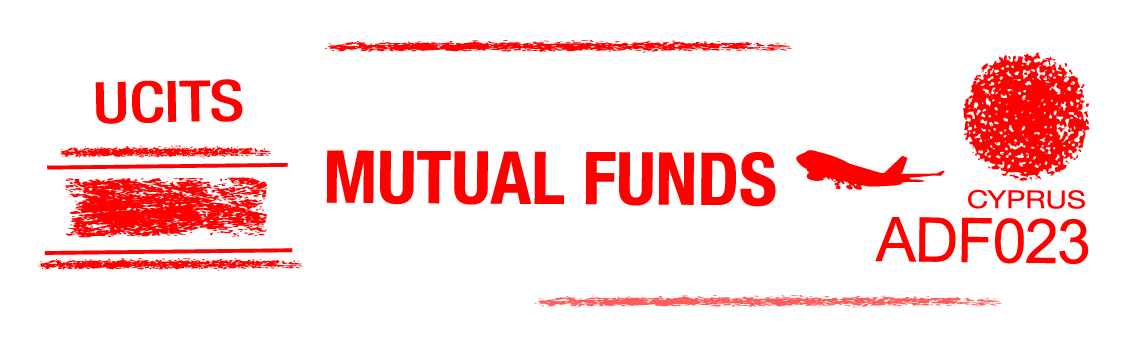 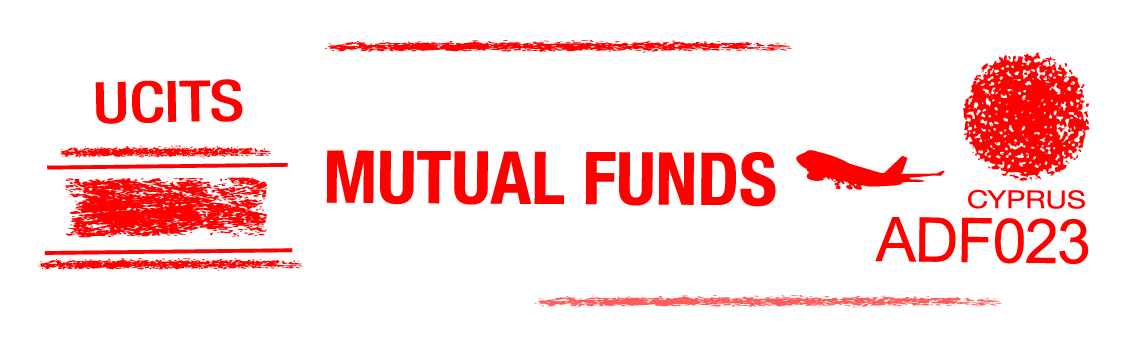 Ευχαριστούμε για την προσοχή σας!
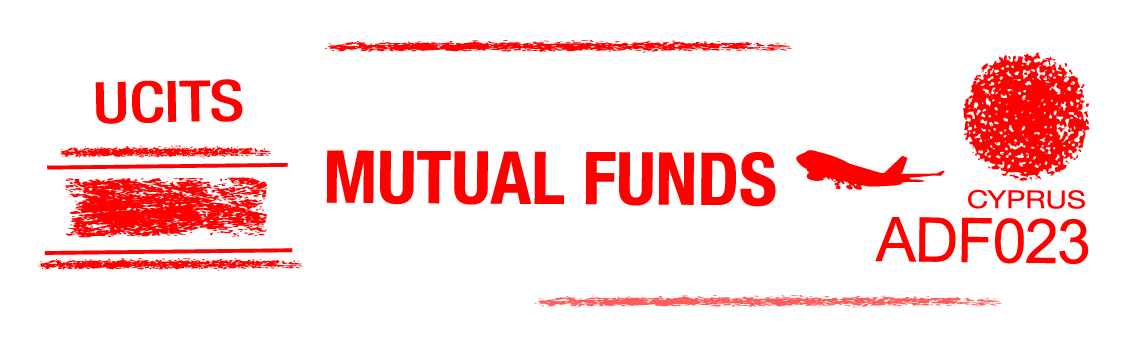